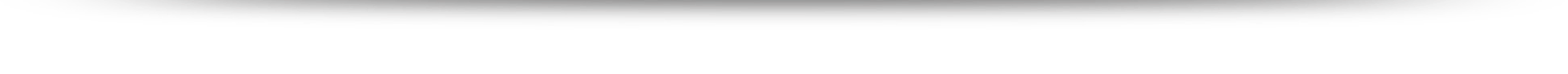 Programma
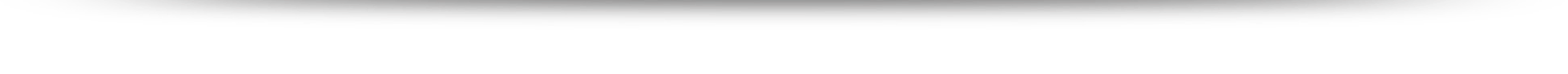 18.00 uur	Geaccrediteerde cursus compressietherapie (door 	Merel Middendorp – Consulent Therapeutisch 	Elastische Kousen en HBO Huidtherapeut)
20.00 uur	Afsluitend drankje
20.30 uur 	Einde